মলিনা বিশ্বাস (মলি) 
    সহকারি শিক্ষক (গণিত ও বিজ্ঞান ) 
    বনগ্রাম মাধ্যমিক বিদ্যালয়           
    খোকসা, কুষ্টিয়া ।
    মোবাইলঃ   ০১৭৪৭৪৮৯৪৯২
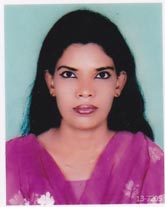 শ্রেণিঃ ৮ম 
    বিষয়ঃ বিজ্ঞান   
    অধ্যায়ঃ অষ্টম   
   পাঠঃ প্রতীক,সংকেত ও যোজনী  
  তারিখঃ 12 / 01 /২০20 ইং     
   সময়ঃ  ৫0 মিনিট
সু-স্বাগতম
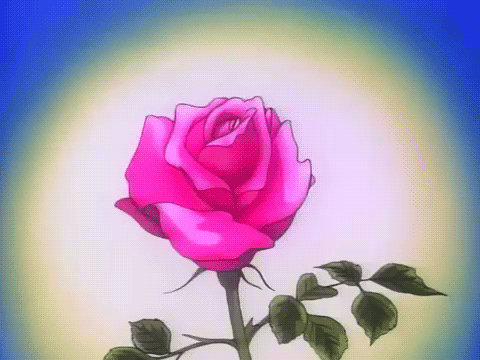 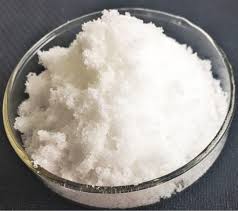 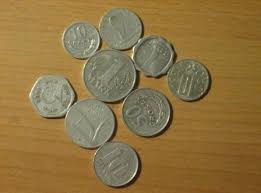 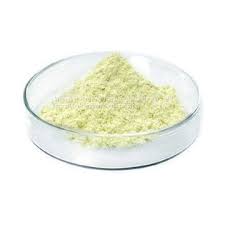 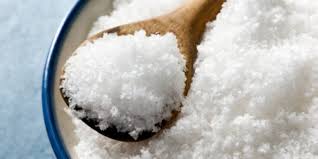 এগুলো কি ল্যাবটরিতে দেখেছ?
ভিডিওটি দেখি
বাংলাদেশ → ব 
ভারত →      ভ 
পাকিস্তান →  প 
হাইড্রোজেন → হ
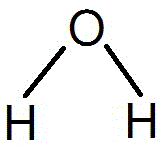 তোমরা বুঝতে পারছ?
প্রতীক,সংকেত ও যোজনী
আচরনিক উদ্দেশ্য
১। প্রতীক কী তা বলতে পারবে।  
 ২। প্রতীক লেখার নিয়ম ব্যাখ্যা করতে  পারবে। 
 ৩।সংকেত হতে যোজনী নির্ণয় করতে পারবে। 
 ৪। যৌগমূলকের নিয়ম বর্ণনা করতে পারবে।
প্রতীক
মৌলের পুরো নামের এ সংক্ষিপ্তরূপকে  প্রতীক বলে।
যেমনঃ H(হাইড্রোজেন) , O(অক্সিজেন), Ca(ক্যালসিয়াম) ইত্যাদি।
মৌলের প্রতীক লেখার নিয়ম
# মৌলের ইংরেজি নামের প্রথম অক্ষর যেমনঃHydrogen-H 
 # একাধিক মৌলের প্রথম অক্ষর একই হলে , একটি মৌলকে নামের প্রথম অক্ষর দিয়ে প্রকাশ করা হয়। 
 যেমন- Carbon-C,Cobalt-Co, Calcium-Ca ইত্যাদি। 
# কিছু মৌলের প্রতীক ল্যাটিন নামের প্রথম দুই অক্ষর।
  Ferrum-Fe, Plumbum-Pb
মৌলের ল্যাটিন নাম থেকে নেওয়া কয়েকটি প্রতীক
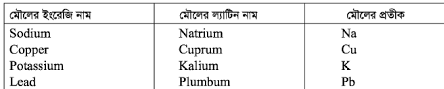 সংকেত
অনুর সংকেত
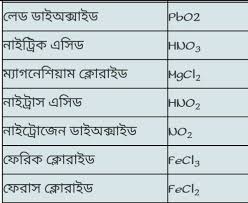 অনুর গাঠনিক সংকেত
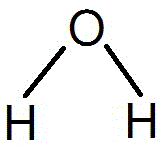 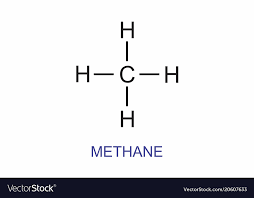 H
H
N
H
কয়েকটি অধাতু ও ধাতুর যোজনী
কয়েকটি যৌগমূলকের নাম,সংকেত , অবস্থান ও যোজ্যতা
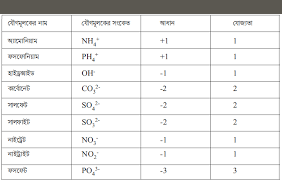 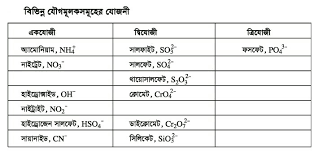 দুইটি নিরপেক্ষ পরমানু দ্বারা গঠিত কয়েকটি যৌগের সংকেত
যোজনী
কোনো মৌলের একটি পরমানু কয়টি হাইড্রোজেন 
পরমানুর সাথে যুক্ত হয় তার সংখ্যাকে উক্ত মৌলের যোজনী বলে।
যৌগমূলক
যৌগের আনবিক সংকেত লেখার নিয়ম
দলীয় কাজ
প্রশ্নঃ ম্যাগনেসিয়ামের যোজনী দুই - ব্যাখ্যা কর।
একক কাজ
প্রশ্নঃ যৌগমূলক বলতে কী বুঝায় ?
বহুনির্বাচনি প্রশ্ন
মুল্যায়ন
১। প্রতীক কী? 
২। সংকেত  কী? 
৩। অ্যামোনিয়ার সংকেত কী ?
৪। ক্লোরিনের যোজনী কত?
বাড়ির কাজ
প্রশ্নঃ দশটি যোজনীর সংকেত লিখে আনবে।
ধন্যবাদ
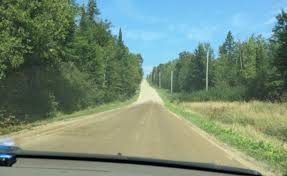